La formation doctorale à Aix-Marseille Université
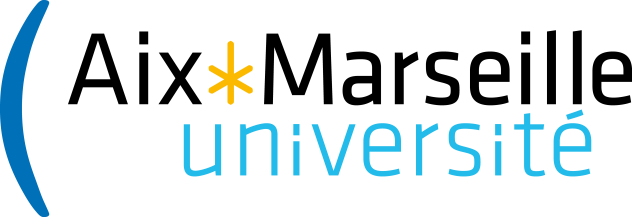 André Nieoullon
Professeur
Directeur du Collège Doctoral Aix-Marseille Université
Consortium TETHYS, Marseille 13.04.12
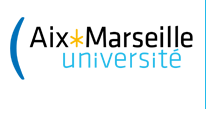 La formation doctorale AMU en chiffres…
4000 doctorants dont 34 % d’étudiants étrangers (environ 1300, soit 1 doctorant sur3), venant de plus de 100 pays
 
 Près de 10% des étudiants (la plupart de nationalité étrangère) bénéficient d’une convention de co-tutelle de thèse (environ 350 en 2011)

 Un flux de thèse annuel de plus de 650 thèses

 Un potentiel d’encadrement de plus de 4000 chercheurs dont 2400 HDR dans près de 200 laboratoires accrédités comme « Equipe d’accueil » de doctorants

 Tous les domaines de formation sont représentés
Au total, le premier site français de formation doctorale hors Paris et Ile de France, représentant environ 5% du potentiel national
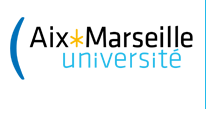 La structuration de la formation doctorale AMU
Depuis le décret de 1992, actualisé en août 2006, la formation doctorale est organisée par les Ecoles Doctorales
Les objectifs :
 Promouvoir l’excellence de la formation doctorale
 Faciliter l’insertion professionnelle des docteurs
Accroître l’interdisciplinarité
 Faciliter l’ouverture vers le monde de l’entreprise
Promouvoir l’internationalisation des formations (harmonisation européenne, mise en place de co-tutelles de thèses, convention entre écoles doctorales, création de réseaux, etc.)
 Assurer le suivi de l’insertion des docteurs après la thèse
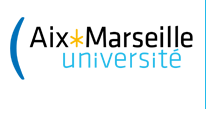 Les Ecoles Doctorales
Le concept :
 l’excellence de la formation est d’abord liée à celle des équipes d’accueil, pivot de cette formation. Il s’agit d’équipes de recherche « labellisées » soit par les organismes de recherche (CNRS, INSERM, CEA, INRA, IRD, etc.), soit par le Ministère et évaluées
 confier la formation à des chercheurs expérimentés                 (HDR = habilités à diriger des recherches)
 préparer l’insertion professionnelle par une formation « décloisonnée », de la connaissance de l’entreprise à la préparation des carrières académiques (initiation à l’enseignement supérieur, par exemple)
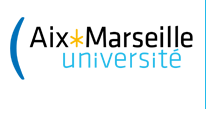 Les Ecoles Doctorales
Les outils :
 mise en œuvre d’une Charte des thèses
 mise en place de formations « transversales » visant la connaissance de l’entreprise, la valorisation, la communication, les langues, etc.
 organisation de séminaires de type « Doctoriales » (séminaire pluridisciplinaire conduit par des professionnels de l’entreprise) et diverses rencontres avec les industriels
 mise en place des co-tutelles de thèse pour l’international
 proposer des bilans des compétences acquises pendant la thèse
 assurer un suivi de l’insertion professionnelle des docteurs au moins à 3 ans
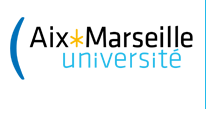 La structuration de la formation doctorale
L’école doctorale correspond ainsi au regroupement local, sur un site, d’un ensemble de laboratoires (les équipes d’accueil des doctorants) représentant le potentiel de formation disciplinaire des doctorants
La conception des ED a quelque peu évolué au fil du temps :
  initialement les regroupements étaient locaux et pluridisciplinaires
 aujourd’hui ils sont majoritairement disciplinaires, ce qui peut impliquer que les regroupements soient de type régional plus que local, en accord avec un autre niveau de structuration, la mise en place des PRES (Pôle de Recherche et d’Enseignement Supérieur) à l’échelon régional en 2007
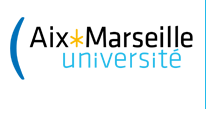 La formation doctorale AMU en chiffres…
les 4000 doctorants relèvent de 12 Ecoles Doctorales qui assurent la formation disciplinaire et sont responsables de la qualité de la formation

 Pour assurer la coordination de ces écoles doctorales, l’Université d’Aix-Marseille, initialement à l’initiative du PRES  Aix-Marseille Université qui a constitué une étape de transition vers l’Université d’Aix-Marseille, a mis en place le Collège Doctoral Aix-Marseille Université

 Sous l’égide du Collège Doctoral, une Charte des thèses a été adoptée par l’Université, visant à promouvoir l’égalité des chances des doctorants, à créer de l’interdisciplinarité et à mieux préparer l’insertion professionnelle des docteurs
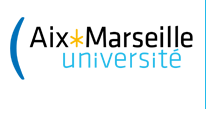 La formation doctorale AMU
Les Ecoles Doctorales sont responsables de la qualité de la formation des Docteurs
Depuis 2007, elles font l’objet d’une évaluation par l’Agence Nationale d’Evaluation de la Recherche et de l’Enseignement Supérieur (AERES)
Les critères d’évaluation principaux sont les suivants:
 la qualité de l’encadrement doctoral (taux d’encadrement doctoral; financement des doctorants; etc.)
 la durée des thèses
 la réalité de l’insertion professionnelle des Docteurs
 l’animation de la formation doctorale (gouvernance)
La qualité de notre formation doctorale est attestée par les résultats de l’évaluation AERES (75% des ED notées A+ et A)
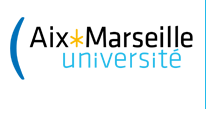 Les écoles doctorales d’Aix-Marseille Université
Tous les grands domaines de formation sont représentés:
 Sciences Humaines et Sociales
 Arts, Lettres, Langues
 Sciences juridiques, économiques et de gestion
 Sciences de la Santé
 Sciences et Technologies
 STAPS
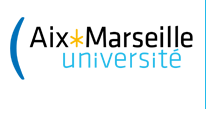 Les objectifs du Collège Doctoral AMU
Promouvoir une formation disciplinaire d’excellence par un encadrement doctoral exemplaire selon une Charte des Thèses acceptée et appliquée par tous,  dans les meilleurs laboratoires de recherche
Préparer les Docteurs à leur insertion professionnelle par une sensibilisation au monde de l’entreprise avec l’aide des entreprises, pour ajuster la formation aux besoins de la société et en prenant en compte la compétition internationale et la mondialisation
Contribuer à la politique scientifique du site, en favorisant sa structuration pour accroître la visibilité et l’attractivité nationale et internationale de l’Université d’Aix-Marseille
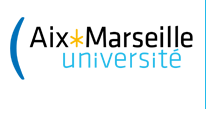 La Charte des Thèses d’Aix-Marseille Université
La Charte des Thèses définit les conditions 
 . du recrutement des doctorants, 
. de leur encadrement, 
. du financement pendant la thèse, 
. de la durée de la thèse
. ainsi que les critères pré requis pour la soutenance
2 articles « clé » à titre d’illustration…
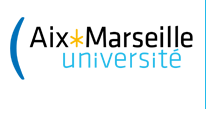 La Charte des Thèses d’Aix-Marseille Université
Article 3 – La durée légale de la thèse, définie par l’arrêté du 7 août 2006, est de 3 années. La réinscription en début d’année universitaire est obligatoire. Au-delà des 3 ans, la réinscription en 4ième année présente un caractère dérogatoire. Dans les disciplines scientifiques et de santé, ainsi que dans le domaine droit-économie-gestion (DEG), la durée des thèses de doctorat est au maximum de 5 années. En sciences humaines et sociales (SHS) et arts-lettres-langues (ALL), elle est au maximum de 8 années. Les inscriptions dérogatoires peuvent être accordées par le Président de l’université, sur proposition du directeur de l’école doctorale qui s’assure des conditions et des délais de fin de thèse…

Article 6 – Le(s) directeur(s) de thèse est (sont) responsable(s) de l’encadrement du doctorant pour la durée de la thèse. Il(s) devra(ont) être reconnu(s) pour sa(leur) compétence dans un champ de recherches comme « habilité à diriger des recherches » et s’engage(nt) à consacrer une part significative de son(leur) temps à guider le doctorant dont il(s) a (ont) la charge pour lui permettre d’assurer une démarche novatrice dans un contexte scientifique actualisé. Sauf dérogation accordée par le Conseil scientifique de l’établissement de rattachement et après avis du directeur du collège doctoral, un directeur de thèse ne peut encadrer en même temps
- plus de 3 doctorants dans les disciplines des sciences exactes ;
- plus de 10 doctorants dans les autres disciplines, des sciences humaines, économiques, sociales et juridiques.
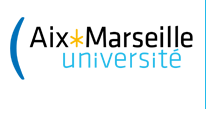 Quels leviers du Collège Doctoral, pour quelles actions ?
Développement d’une Mission de Relations avec le monde socio-économique,  chargée notamment de l’organisation des Doctoriales
 Mise en place d’une Cellule d’aide à l’insertion professionnelle des Docteurs, chargée aussi d’établir les bilans des compétences acquises pendant la thèse et de suivre les indicateurs d’insertion professionnelle à 3 ans après la thèse; et de la mise en place du dispositif de Doctorants Conseils et maintenant du Conseil en entreprise
 Mise en place d’une politique internationale propre au Collège Doctoral: conventions entre établissements, Collèges Doctoraux bilatéraux, conventions  de co-tutelles de thèse, identification de sites de partenariat « renforcé » (Arc Méditerranéen)
 Actions de communication et d’information (site web; livret du Doctorat Aix-Marseille Université; etc.)
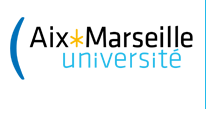 Un exemple d’action transverse: les DOCTORIALES en Provence
Au-delà des séminaires conventionnels, quelques spécificités pour 80 étudiants par session annuelle…

 Soutien des partenaires reconduit d’année en année
 Participation de ces mêmes partenaires aux comités de pilotage et techniques
 Parrainage par des acteurs du monde socio-économique et des collectivités territoriales (20 à 30)
 60 à 70 intervenants professionnels
 Pluridisciplinarité: 13 à 14 écoles doctorales, tous domaines représentés
 Ouverture LSH/SHS
 Soutien et suivi de l’insertion professionnelle
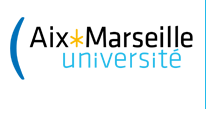 Un autre exemple
Une action propre à aider l’insertion professionnelle des Docteurs: 
Utilisation de logiciels dédiés à l'évaluation et à la gestion des compétences comportementales dans le milieu professionnel
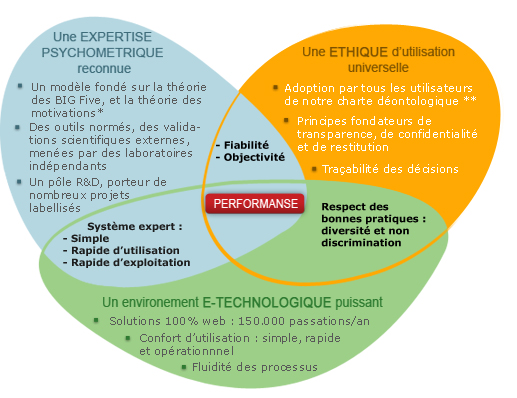 « PERFORMANSE », pour optimiser les entretiens professionnels individuels et personalisés
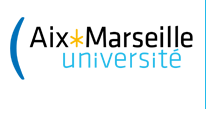 Retour sur l’international: Les thèses en co-tutelles

 Près de 350 thèses en cours, soit environ 10% des inscrits 	

 54 pays concernés, dont les principaux partenaires sont les suivants (données de l’année 2010) :

	Tunisie, 61 thèses		Chine, 16
	Italie, 44			Allemagne, 14
	Liban, 18			Maroc, 13
	Canada, 18			Algérie, 12

Soit, le Consortium TETHYS  apparait comme le premier partenaire d’Aix-Marseille Université (plus de 30% des thèses en co-tutelles)
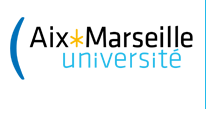 Pour en savoir plus:

site web du Collège Doctoral Aix-Marseille Université

Site web des « DOCTORIALES  en Provence »

			andre.nieoullon@univ-amu.fr